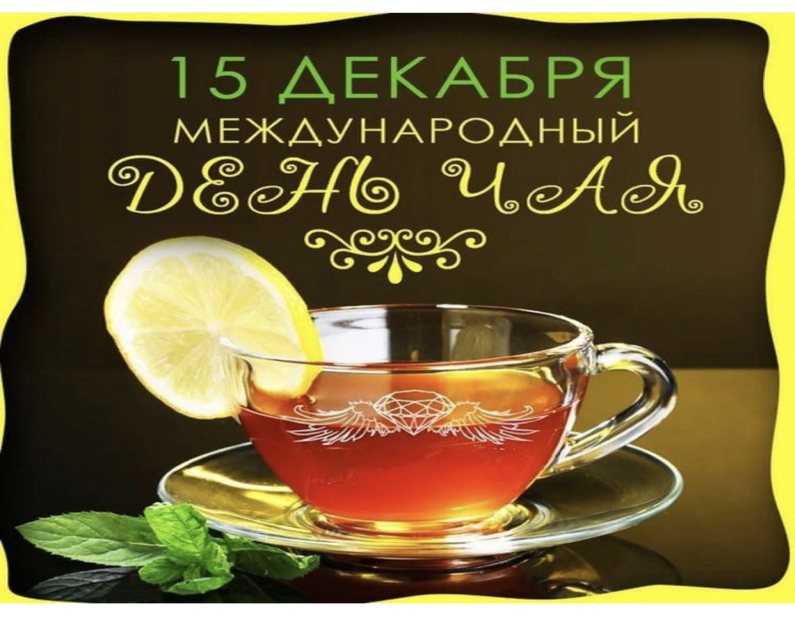 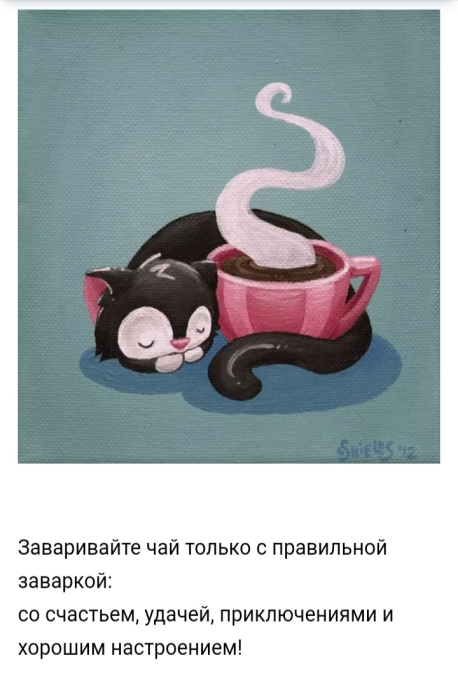 Встреча родительского клуба №3ЗА ЧАШКОЙ ЧАЯ…15.01.2024
Тёплый разговор о нашей большой семье
Давайте постараемся понять друг друга, правильно определить наиболее волнующие вопросы.
«Шапка вопросов»
Сейчас мы вам предлагаем написать, что вы ждёте от этой встречи? Чего хотите получить?
Позади новогодние праздники… Так хочется продлить эти праздничные дни. Эту сказку… Новый год – время перемен…
Сегодня мы решили отступить от традиционной формы наших встреч. И проведём его по-домашнему, по-семейному. Ведь у школы и семьи одни проблемы, одни задачи, одни дети!
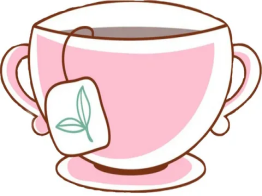 Наша встреча посвящена СЕМЬЕ, семейным традициям и значению ИГРЫ в жизни !
Семья -это счастье, любовь и удача,
Семья - это летом поездки на дачу.
Семья - это праздник, семейные даты,
Подарки, покупки, приятные траты.

Рождение детей, первый шаг, первый лепет,
Мечты о хорошем, волнение и трепет.
Семья -это труд, друг о друге забота,
Семья - это много домашней работы.
Семья -это важно!
Семья - это сложно!
Но счастливо жить одному невозможно!
Всегда будьте вместе, любовь берегите,
Обиды и ссоры подальше гоните,
Хотим, чтоб про вас говорили друзья:
Какая хорошая эта семья!
У человека одна Родина, где бы он ни находился. И семья у человека - тоже одна, какая бы большая она ни была. И где бы ни приходилось бы быть человеку - возвращаясь в свой дом, его всегда встретит тепло и уют своей семьи.
Давайте вспомним самые душевные пословицы и поговорки о семье.
В семье разлад, так и дому …      
В семье согласно, так идет дело  … 
В семью, где лад, счастье дорогу  …
В хорошей семье хорошие дети  … 
Везде хорошо, но дома   … 
Вся семья вместе, так и душа  …  
В гостях хорошо, а дома    …
Отца с матерью почитать – …
За общим столом   …
Семейные традицииэто нормы, обычаи, стиль поведения и мировоззрение, передающиеся в семье от старших к младшим продолжателям по наследству.
Даже скромные еженедельные ритуалы, которые заведены в том или ином союзе, можно считать традицией. Например, уборка по субботам, совместный завтрак в воскресенье утром или просмотр вместе с детьми мультфильмов по пятницам.
Более того, привычка желать друг другу доброго утра, целоваться при встрече или прощании, звонок о том, что ты благополучно добрался до места назначения - это тоже традиция.
Мы создаём и свои классные, школьные традиции
ВПЕРЕДИ У НАС…
2 СМЕНА
ПРО УЧЁБУ…Нормы чтения 1 класс
Чтение осознанное, правильное, целыми словами, с логическими паузами, ударениями и интонацией..
Слова сложной слоговой структуры допустимо читать по слогам.
Внеклассное чтение
К.И. Чуковский 
« Доктор Айболит»

 Г.Х. Андерсен
« Снежная Королева»
«Дюймовочка», «Гадкий утёнок». «Стойкий оловянный 
солдатик»
А. Н. Толстой «Золотой 
ключик или приключения Буратино»

П.Ершов «Конек-горбунок»
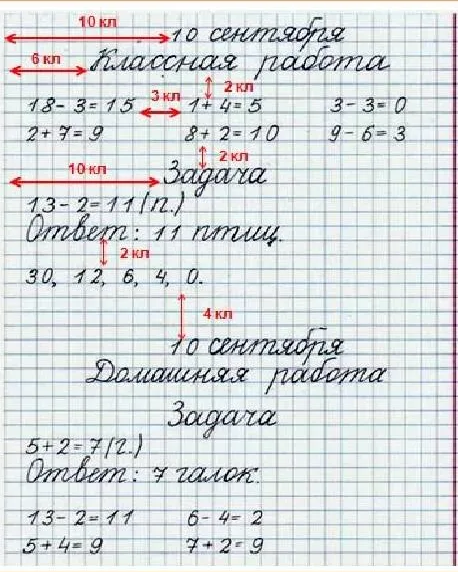 Классификация трудностей при обучению письму
Портфолио
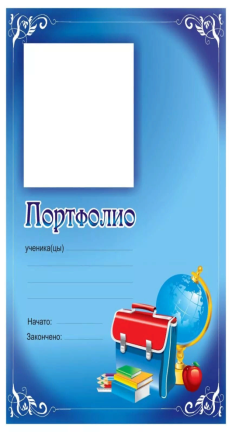 Раздел «Общая информация» (информация о владельце). 


     - фото;  

      - информация, помогающая ребёнку проанализировать свой характер, способности, узнать способы саморазвития, самосовершенствования, самопознания;   

      - краткое резюме (с акцентом на интеллектуальную, творческую, общественную и социально полезную деятельность, участие в работе органов ученического самоуправления, детских и молодежных общественных объединениях); 

      - список конкурсных мероприятий интеллектуальной и творческой направленности; 

- список кружков, обществ, клубов, секций, учреждений дополнительного образования, которые посещает лицеист; 

- сведения об общественной работе в лицее.
Лучшее портфолио
Конкурс «Лучшее портфолио обучающегося» (бумажного и /или электронного) призван предоставить каждому лицеисту возможность раскрыть свои таланты, развить и укрепить социальные контакты, дополнить традиционные контрольно-оценочные средства, учесть результаты, достигнутые в разнообразных видах деятельности.
 
«Портфолио» (бумажный и /или электронный вид) обучающихся - это документ, в котором отражаются, накапливаются и оцениваются индивидуальные образовательные достижения обучающихся за период обучения с 1 по 11 класс и приводится оценка компетентностного уровня лицеистов.
Международная научно-практическая конференция"От школьного проекта — к профессиональной карьере"
Сроки проведения Конкурса
1. Конкурс проводится с 17 января по 29 марта 2024 года в три тура.
2. I тур Конкурса проводится с 17 по 31 января 2024 года –
регистрация заявок и материалов от участников Конкурса.
3. II тур Конкурса проводится с 1 февраля по 17 марта 2024 года –
изучение и оценка жюри конкурсных материалов участников. 
С 12 марта по 14 марта 2024 года участники, направившие заявки и работы, знакомятся
с результатами отбора на официальном сайте Института: http://soiro.ru.
4. III тур Конкурса проводится с 20 марта по 27 марта 2024 года –
защита работ участниками Конкурса.
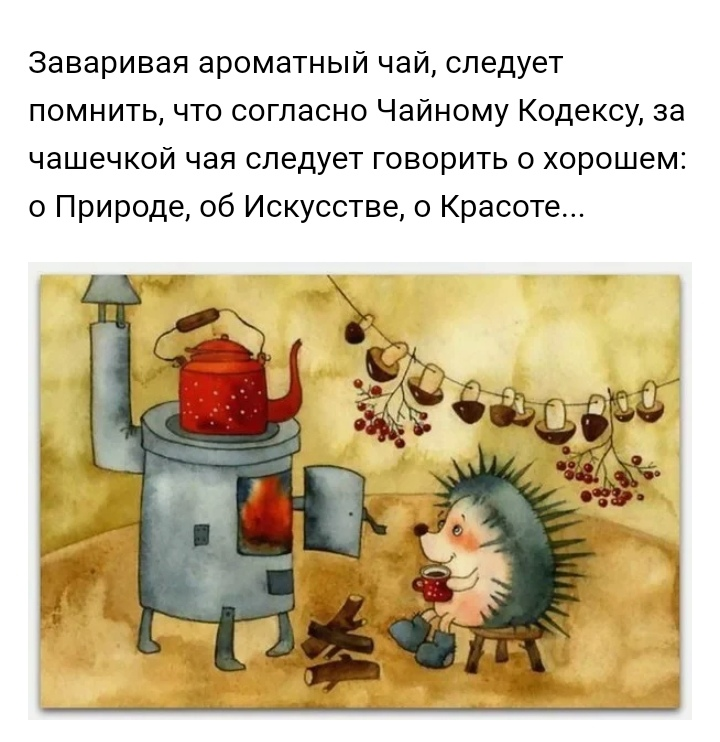 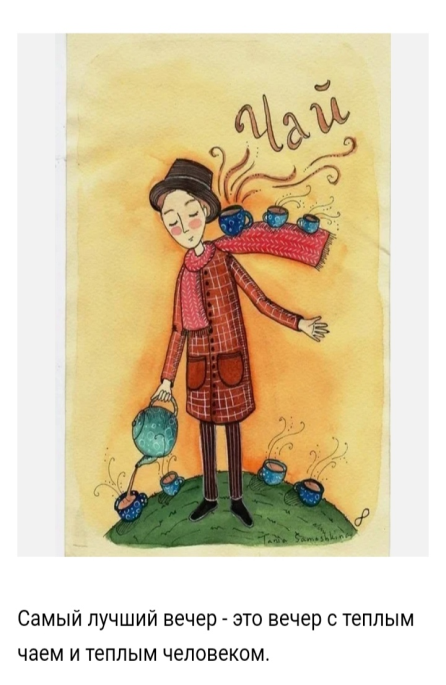 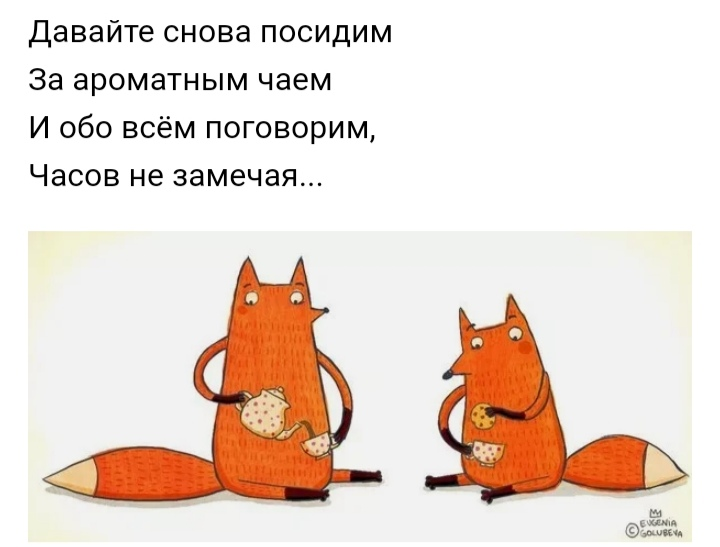 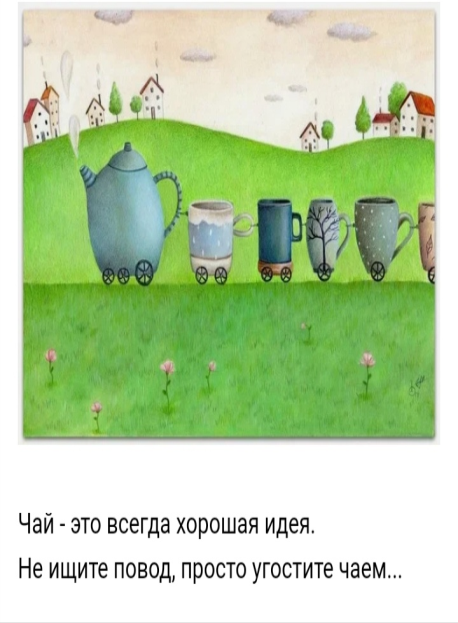 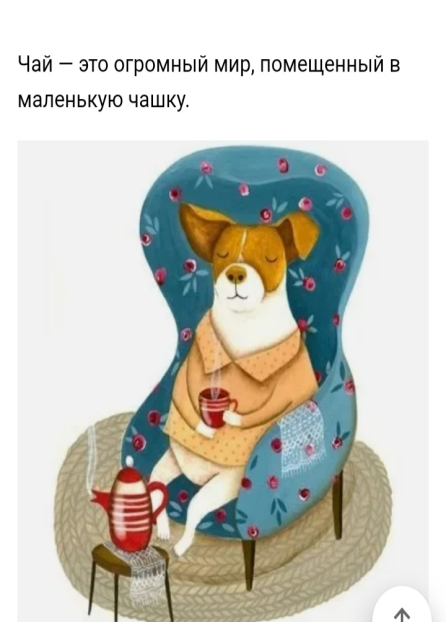 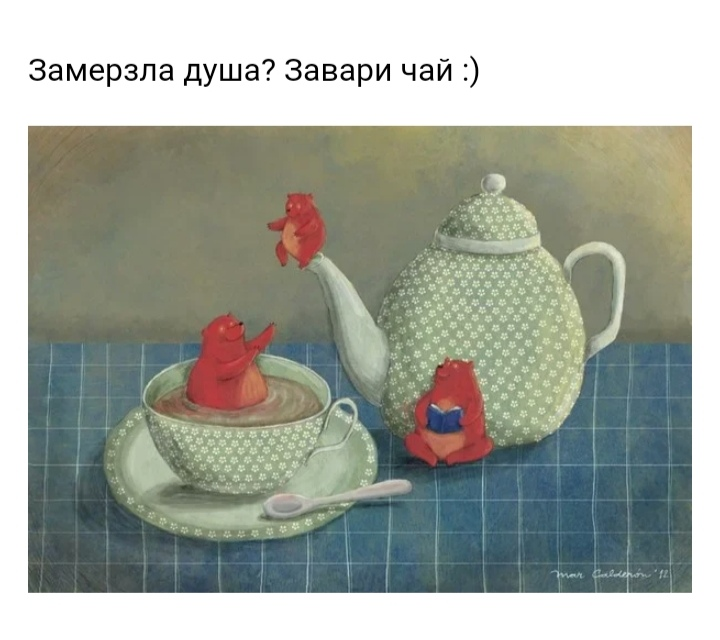 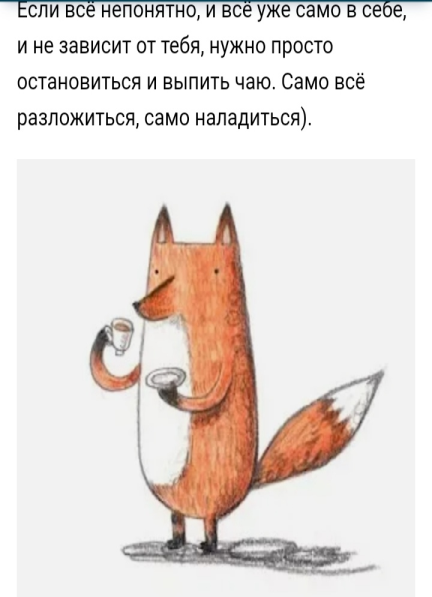 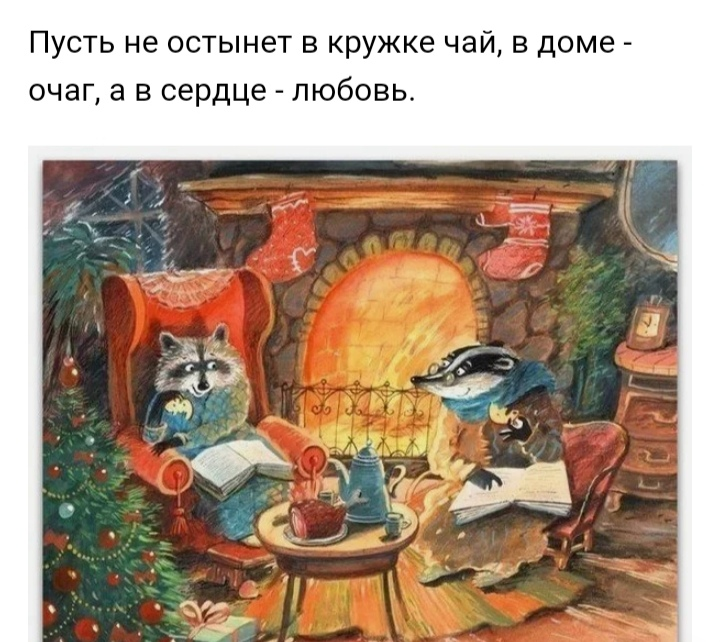 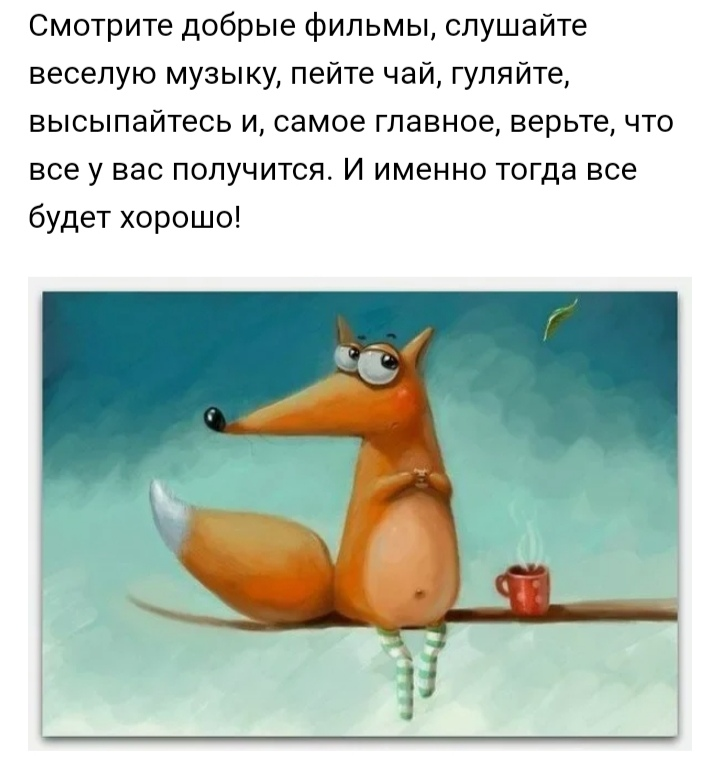 Мы не потому перестаем играть, что постарели, — мы стареем, потому что перестаем играть.(Б.Шоу)
«Все мы родом из детства» Антуан де Сент-Экзюпери
Исследования ученых показали, что игры делают нас более счастливыми, умными и креативными.
 Во время игры совершенствуются развивается способность планировать будущее, отличать существенное от неважного, осознавать и организовывать свои чувства и мысли. Кроме того, развиваются участки мозга, отвечающие за чувство музыкального ритма, обработку речи, внимание и многое другое. Таким образом, игра физически меняет наш мозг!
Игра необходима для успешной работы
Чувство печали, перегрузки на работе, стресс… Трудно поверить, однако все это может быть связано с отсутствием игры. Нельзя относиться к работе слишком серьезно — это путь к унынию и провалу. Но потеря радости от работы не грозит тем, кто воспринимает рабочий процесс как игру.
Самые счастливые и успешные люди — те, кто по-настоящему увлечен своей работой, как ребенок игрой. Лучшие инженеры, ученые и повара в детстве любили собирать конструкторы, изучать окружающий мир и экспериментировать на кухне. Став взрослыми, они просто продолжают играть!